Test Case Generation and Reduction by Automated Input-Output Analysis
Prachi Saraph, Mark Last, and  Abraham Kandel
Introduction
Black-Box Testing
Apply an Input
Observe the corresponding output
Compare Observed output with expected

Large Number of Inputs			 Huge number of Test Cases
Introduction
Choose most important test cases and removing the redundant ones

How?
Manual
		
Automatic
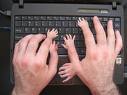 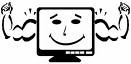 Input-Output Analysis
Identifies the input attributes which affect the value of a particular output

Concentrates on relationships between inputs and outputs
Machine Learning Approaches
NN-based mechanism for identification of test cases that are likely to find faults					 C. Anderson et al., 1995

NN is used to detect faults in mutated versions of software (Regression Testing)					M. Vanmali, 2002

IFN is used to identify I-O relationships
						M. Last et al., 2003
Neural Networks – Background
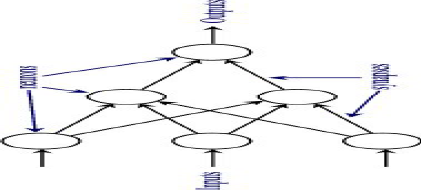 Supervised Learning



Learn weights on each edge (Synapse) to get a general model of mapping between inputs and outputs based on training data
Neural Network based Testing
Phase I : NN Construction and Training
NN Construction and Training
3-Layer Feed Forward Network using EBP

Obtaining Training Set:
Randomize input values
Feed them into the original software
Storing output generated
Phase II (a) : NN Pruning
Pruning and Feature Ranking
Less important connections
					         Lower Weights

Pruning:
Remove edges with lower weights as long as the predictive accuracy after removing a link stays within the acceptable limits
Phase II (b) : Feature Ranking
Pruning and Feature Ranking
Method 1 (Sorting):
Sort inputs according to the product
{weights from input layer to hidden layer * Corresponding weights from hidden layer to output layer}
Method 2 (Pruning):
Apply pruning method until all edges are removed
Note the order in which input nodes getall their nodes removed
Phase III : Rule Extraction
Rule Extraction
Express I-O relations pertained by pruning as if-then rules

Use clustering to discretize hidden unit activation values

Link Inputs to outputs through discretized hidden values
Phase IV : Test Case Generation
Test Case Generation
After the completion of the pruning phase the possible data values of the attributes are used as equivalence classes to build test cases
Case Study: Employment Application Approval System
Case Study: Employment Application Approval System
Random numbers were generated in the range of every input 

The inputs were fed to the application code, which produced the outputs 

The size of a training data set and a test data set was 1000 examples
Case Study: Employment Application Approval System
The cycle of training, pruning and rule-extraction was run on a training data set at least ten times

Two stopping criteria:
Upper limit on number of training epochs (1500)
Minimum accuracy on training data    (set to 97%)

The total number of test cases can be calculated by taking a Cartesian product of the corresponding data values. 					     (58,080)
Results
After Pruning Phase, The links retained in the network for output of  ‘Full Time’  corresponded to two inputs:
 years of experience 
employment history

Number of test cases needed for this output =	|years of experience| * |employment history| =		11 		 *		10 		= 110

For the other two outputs, 120 test cases were needed

Total Number = 230  vs  58,080    Huge Reduction
Rule Extraction Phase
By clustering hidden unit activation levels and determining ranges of inputs that can generate each level, the following was found:
Values 4 – 10 for the input attribute ‘years of experience’ resulted in activation value of 1 while the rest of the values resulted in activation value of -1

Values  6 – 10 for the input attribute ‘Employment History’ generated activation value of 1 and the rest generated a value of -1
Results
For this output ‘Full Time’ the following rule is generated:
If (years of experiencM) and (employment histop=6)
	Employment Hours: Full Time=Yes (1)
Else
	Employment Hours: Full Time=No (0)

By investigating the code, the accuracy of this rule turned out to be 100%
Test cases after rule-extraction phase
By investigating previous extracted rules, We can build two equivalence classes for each of the two influential inputs
Years of experience 1   : [0-3]
Years of experience 2  : [4-10]
Employment history 1: [1-5]
Employment history 2: [6-10]

Each equivalence class can be represented by one value
Yet More Test case Reduction
Thus, to cover combinations of these two input attributes, we need 4 test cases for this output instead of previous 110

By repeating the procedure for each of the other outputs, we get 10 test cases for the whole application

Those 10 test cases carry some redundancies, so applying some minimization algorithm can further reduce them to 4 test cases!!
Drawbacks
Generating and running random test cases to create the training set incurs some overhead that wasn’t addressed properly in the paper

The method they propose for generating the training set implicitly assumes that you have a fault-free version of the program (which is not always the case)

The authors didn’t actually give a basis or an experimental framework for choosing the NN learning or pruning parameters
Digging Deeper
Although the authors didn’t mention it explicitly, their approach is mainly useful in regression testing

Another idea is to utilize this approach in Oracle generation out of the specifications of the program (By providing I-O pairs that are valid under specifications as he training set)
Questions?
Thank You